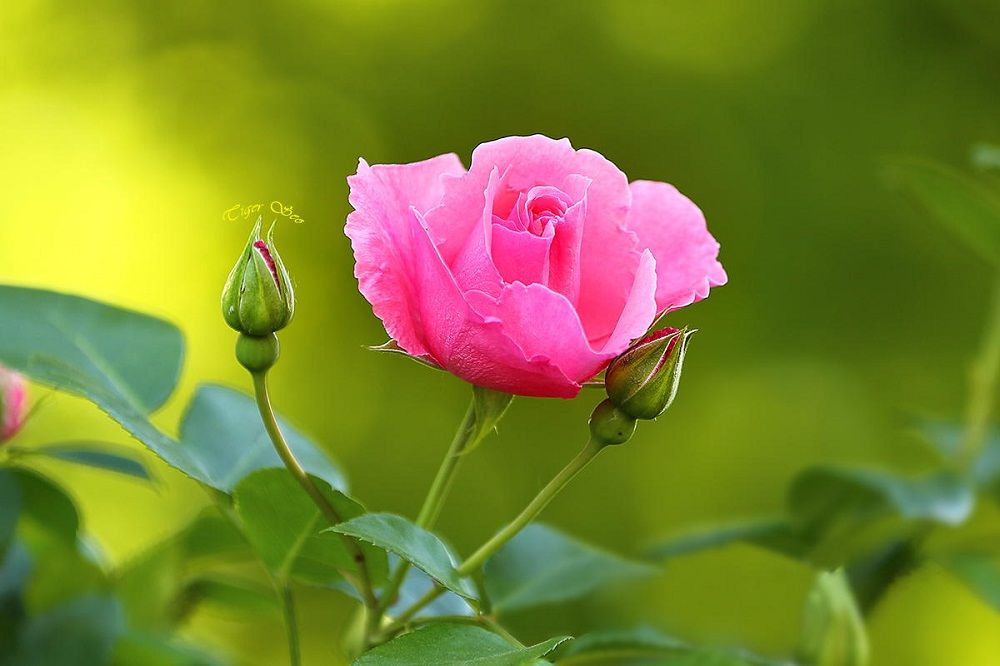 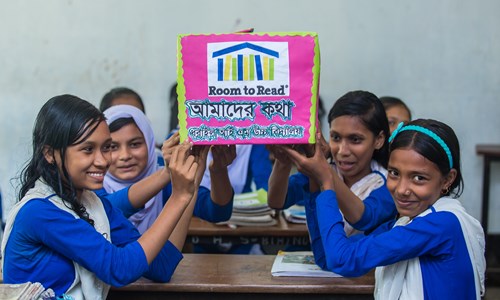 WELCOME
TO 
ENGLISH FOR TODAY
Presented By-
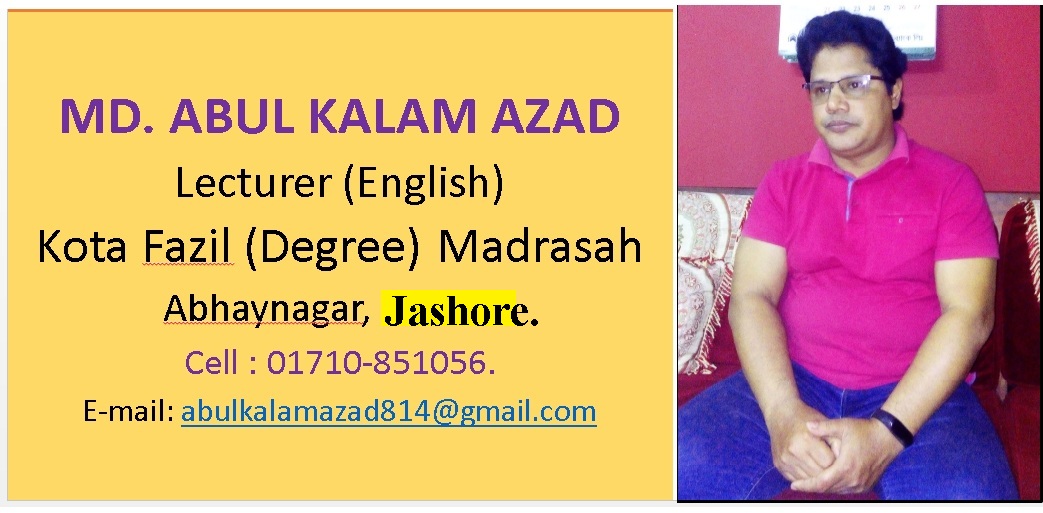 BTT, Batch-13, ID-01090130389, Venue- TTC, Jashore.
## Love and friendship are the two important demands of human life. Human life becomes unlivable in their absence. Though human beings need them badly, true love and friendship are difficult to find. The short song from William Shakespeare’s (1564 - 1616) play As You Like It laments the absence of true love and friendship in human life.
Blow, blow, thou winter wind,
Thou art not so unkind
As man's ingratitude ;
Thy tooth is not so keen,
Because thou art not seen,
Although thy breath be rude.
Heigh-ho! sing heigh-ho! unto the green holly:
Most friendship is feigning, most loving mere folly:
Then heigh-ho, the holly!
This life is most jolly.
Freeze, freeze, thou bitter sky,
That dost not bite so nigh
As benefits forgot:
Though thou the waters warp,
Thy sting is not so sharpAs friend remembered not.
High-ho! sing heigh-ho! unto the green holly...
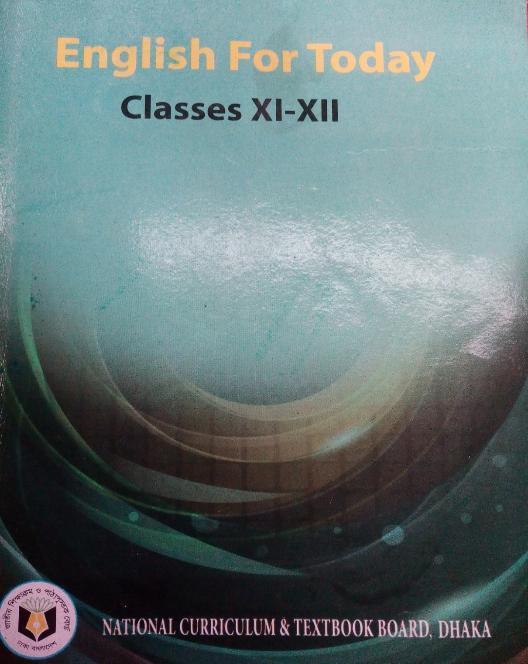 Subject Introduction
Subject	: English 1st paper
Unit		: 04
Lesson	: 02(Love and Friendship)
Time	: 60 Minutes 
Date	: 23/08/2019
Click to see the Text
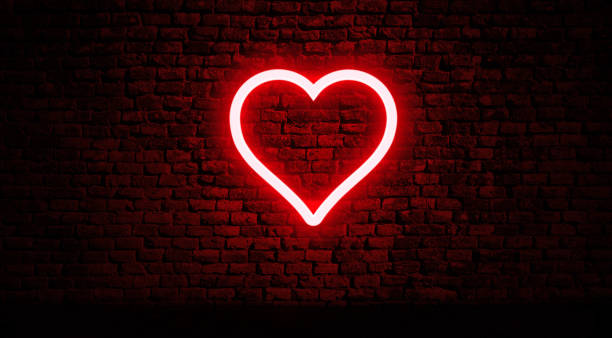 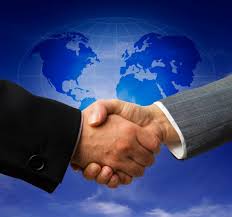 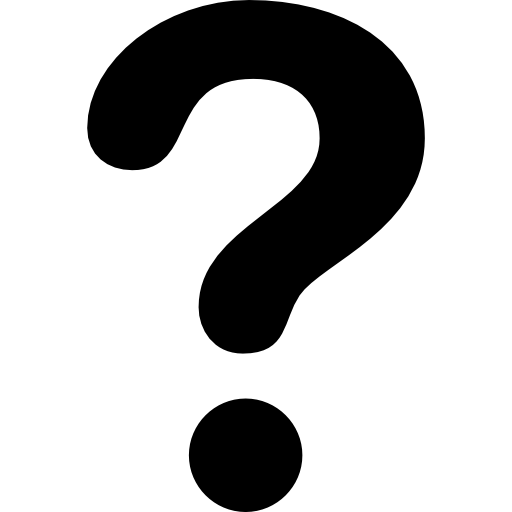 Love
Friendship
## Love and friendship are the two important demands of human life. Human life becomes unlivable in their absence. Though human beings need them badly, true love and friendship are difficult to find. The short song from William Shakespeare’s (1564 - 1616) play As You Like It laments the absence of true love and friendship in human life.
Blow, blow, thou winter wind,
Thou art not so unkind
As man's ingratitude ;
Thy tooth is not so keen,
Because thou art not seen,
Although thy breath be rude.
Heigh-ho! sing heigh-ho! unto the green holly:
Most friendship is feigning, most loving mere folly:
Then heigh-ho, the holly!
This life is most jolly.
Freeze, freeze, thou bitter sky,
That dost not bite so nigh
As benefits forgot:
Though thou the waters warp,
Thy sting is not so sharpAs friend remembered not.
High-ho! sing heigh-ho! unto the green holly...
Today’s Lesson?
Click to see the Text
Love &
Friendship
Learning Outcomes-
At the end of the lesson, Ss will be able to -
Say about William Shakespeare.
Explain some new words.
Describe real friendship and love.
William 			Shakespeare was 		an English poet, playwright, and actor, widely regarded as the greatest writer in the English language and the world's greatest dramatist. He is often called England's national poet and the "Bard of Avon".
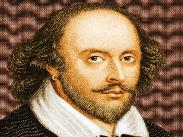 Have you heard the name of William Shakespeare?
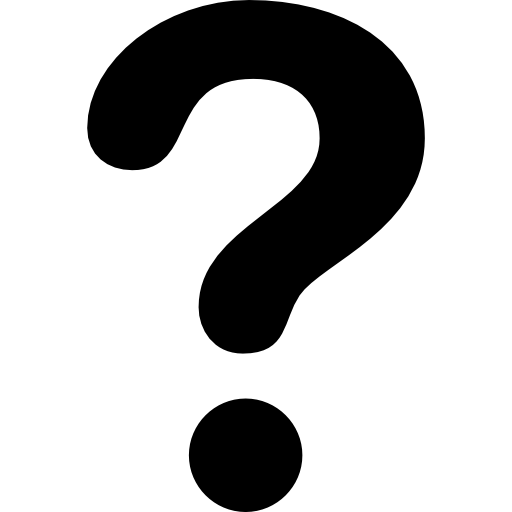 Click above  to see the details
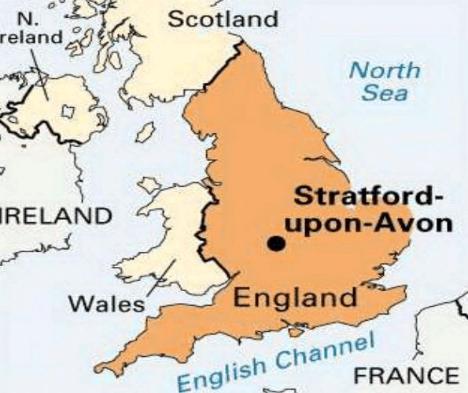 Shakespeare's Birthplace in Stratford Upon Avon
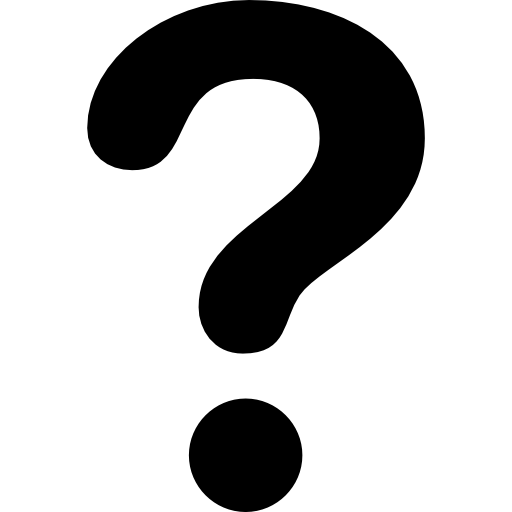 Click above  to see the details
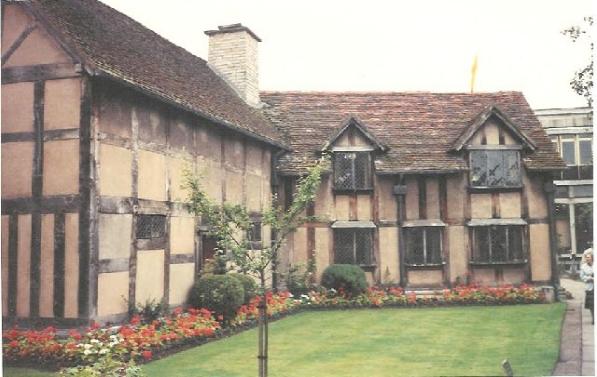 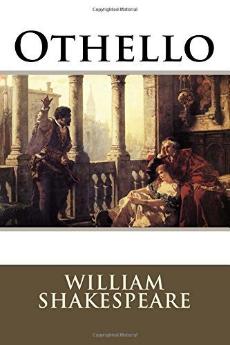 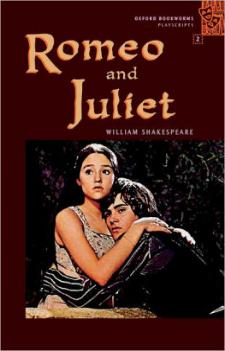 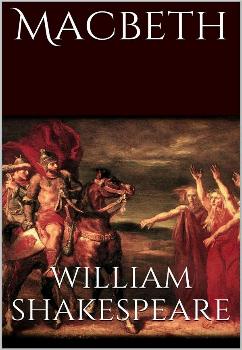 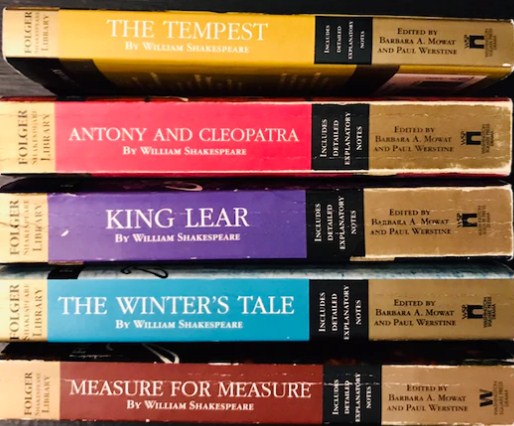 Shakespeare’s famous dramas ……
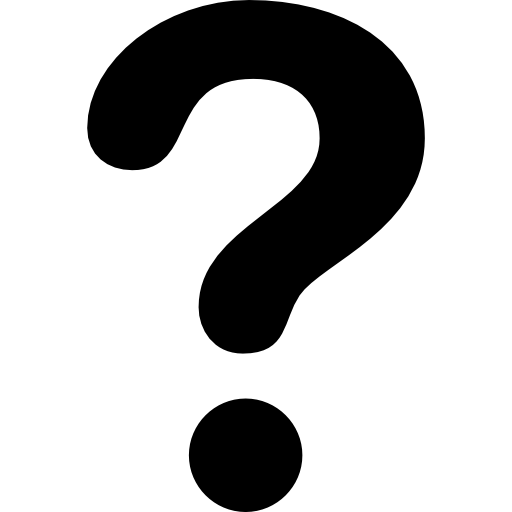 Click above  to see the details
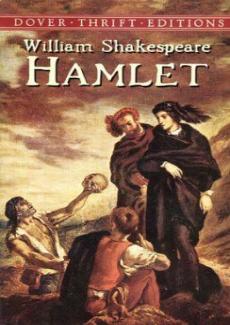 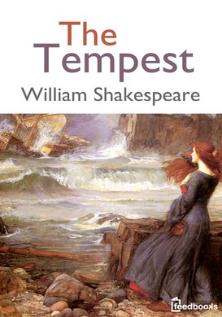 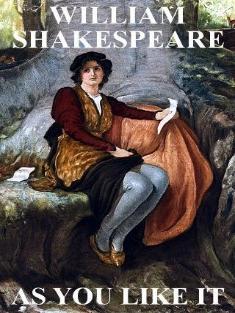 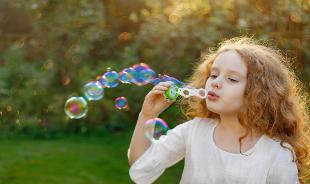 Blow
?
উড়িয়ে দেয়া
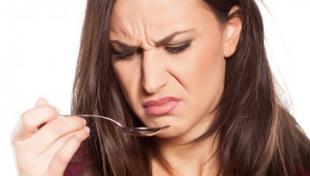 Bitter
?
তিক্ত
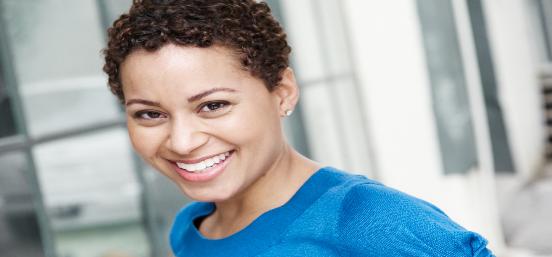 হাসি খুশি
?
Jolly
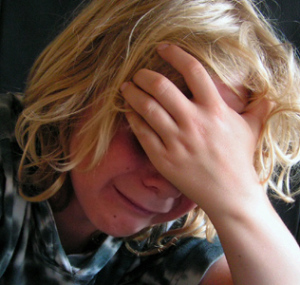 Lament
?
আক্ষেপ করা
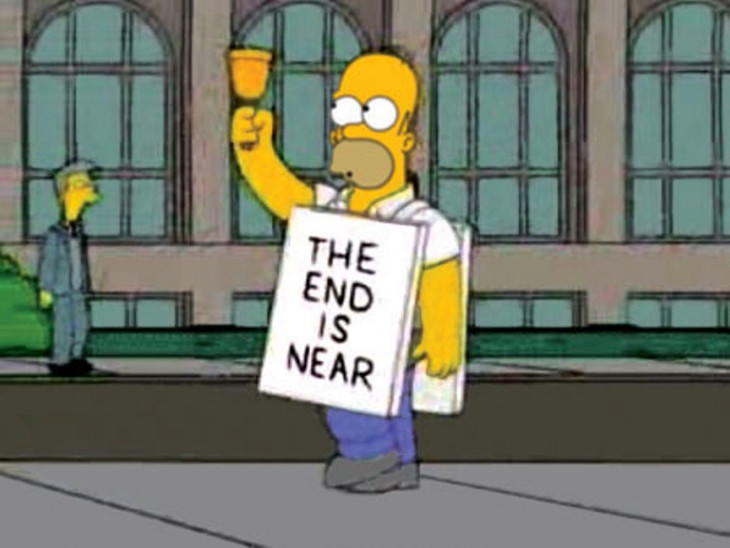 Nigh
?
নিকটে
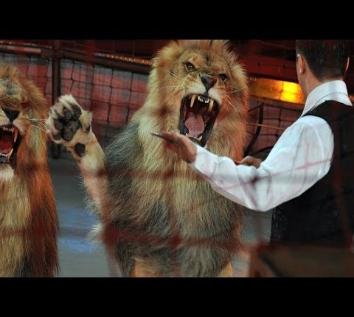 অকৃতজ্ঞতা
?
Ingratitude
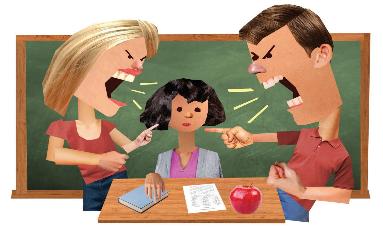 Rude
?
রূঢ়
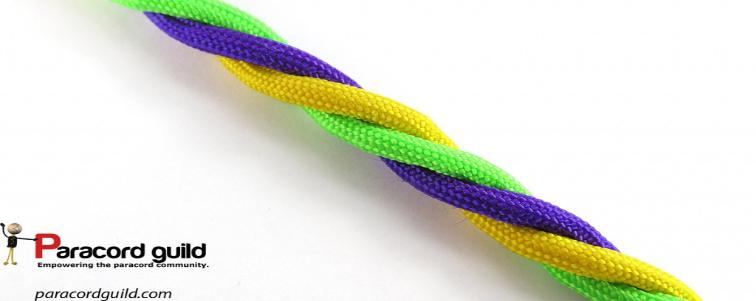 Wrap
?
মোচড়ানো
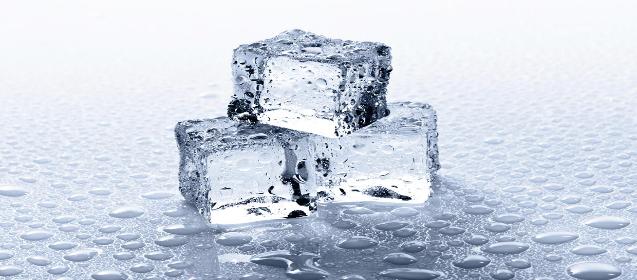 ঠান্ডায় জমে যাওয়া
?
Freeze
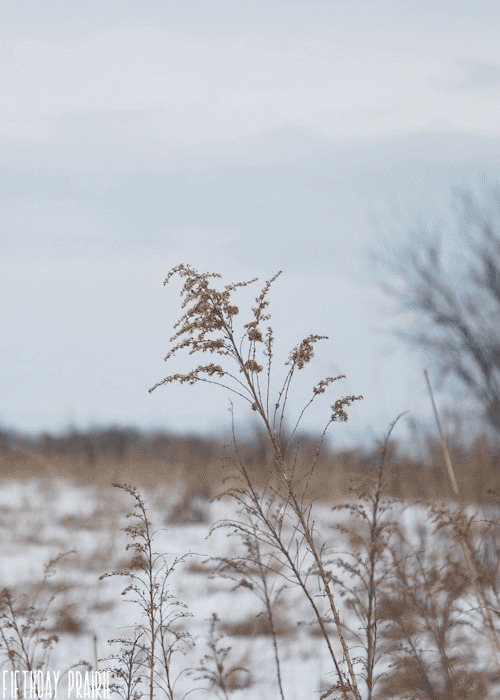 The cruelty of the icy winter-winds is less unkind than man’s ingratitude and hypocrisy.
?
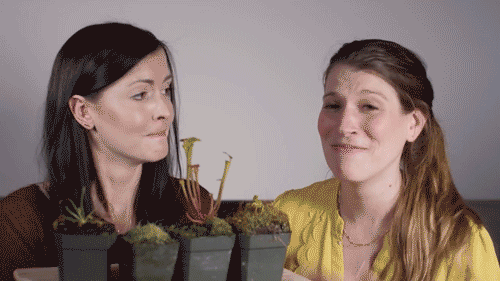 The poet expresses that most friendship is feigned and most loving mere folly.
?
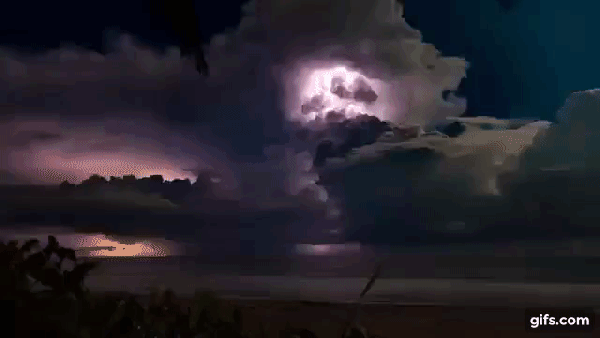 Shakespeare also speaks of the hostile sky the sting of which is not so sharp and painful as the attitude of those who after receiving favours prove thankless.
?
Answer the following questions in group:
10 minutes
Group red
What is worse than the winter wind?
Group black
Why does the poet call the winter wind ‘unkind’?
Group white
What has got sharper tooth than the winter wind?
Group green
What kind of people forget received benefits?
Try to Remember:
painful
1
The word ‘sharp’ means?
2
3
To the poet ‘friendship’ is ------?
Shakespeare is the greatest ---------?
‘As You Like it’ is a ---------?
Shakespeare says that most loving is mere ----------?
feigning
4
5
dramatist
comedy
folly
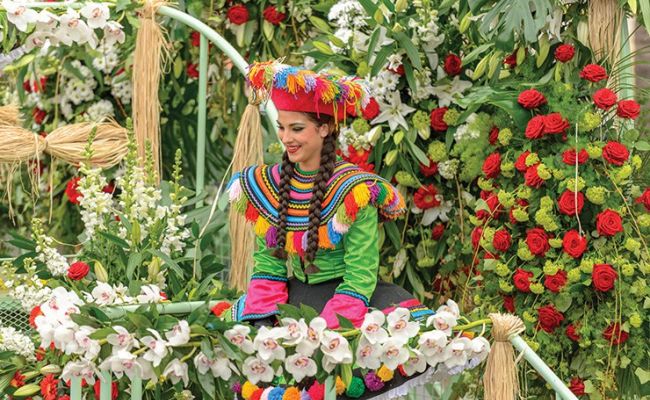 Be good today 
& 
Always remain so …..
Thanks to All